OCBC NISP VELOCITY	Additional Remark
Additional Remark Field --- Please apply to FUND TRANSFER:  
OCBC NISP FUND TRANSFER
OAT
IFT
DOMESTIC TRANSFER
Online
RTGS
LLG
TELEGRAPHIC TRANSFER
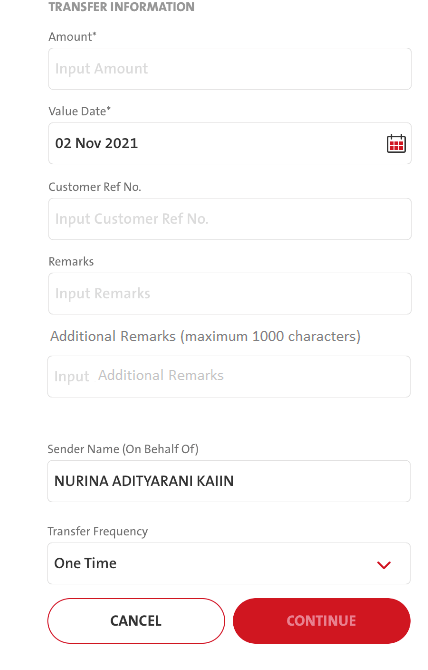 After Remarks field, add a new field with maximum characters are 1000: 

FE Request: TransactionFundTransferSubmit
- Additional_info (additional remark)-----------------------------------------------------------------------BE Request: fundstransfer/submit 10.12
Response:TransactionFundTransferSubmit
Additional_info (additional remark)
FE - Copywriting
ENG  Additional Remarks (maximum 1000 characters)
IND  Keterangan Tambahan (maksimum 1000 karakter)
FE - Copywriting
IND  Masukkan Keterangan Tambahan
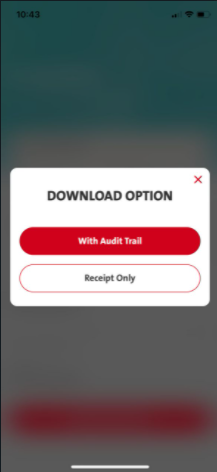 TRANSACTIONS – TRANSACTION SUMMARY – MANUAL – VIEW RECEIPT – DOWNLOAD RECEIPT

&

TRANSACTIONS – TRANSACTION SUMMARY – NON BULK FILE UPLOAD – VIEW TRANSACTIONS  - VIEW RECEIPT – DOWNLOAD RECEIPT
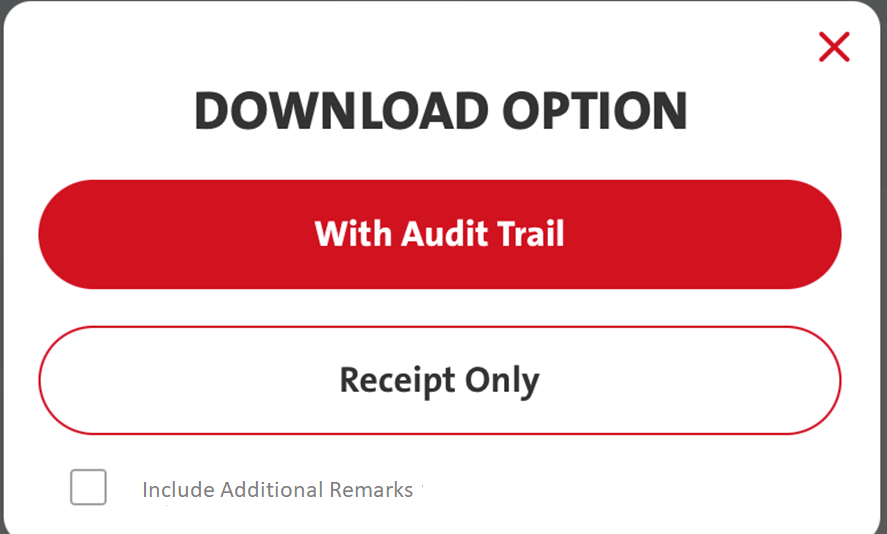 Add a check box on the DOWNLOAD OPTION window:

If the transaction types are (FE will validate against Prod_cd if below trx type are met: (FE checking BE response RetrieveTaskTransaction)
- Internal Fund Transfer - IFT
- Own Fund Transfer - OAT
- LLG/SKN - LLG
- RTGS - RTGS
- Online Transfer - OLT
- Telegraphic Transfer - TT

Audit Trail with Check box: FE call RetrieveTransactionReceipt; send IsRetrieveDetails = Yes

Receipt Only with Check box: FE request: RetrieveTransactionReceipt (Receipt Only)
is_additional_info = Y/N
BAU
Audit Trail – isretrieveDetails = Y
Receipt Only – IsRetrieveDetails = N

With Check box:
Audit Trail – isRetrieveDetails = True
	is_additional_info = Y
Receipt Only – isRetrieveDetails = False
	is_additional_info = Y
2021.11.08
CHANGED TO TRUE OR FALSE
FE needs to pass isRetrieveDetails = true/ false to BE
iOS – Audit Trail & check Box
NB
Selected - Audit Trail & Check Box
FE passed Retrieve Details = Y
(But log display Retrieve Details = False)
(BE request retrieve Details = N)
BAU – FE Request

Audit Trail – isretrieveDetails = Y
Receipt Only – IsRetrieveDetails = N

With Check box:
Audit Trail – isRetrieveDetails = Y
	is_additional_info = Y

Receipt Only – isRetrieveDetails = N
	is_additional_info = Y
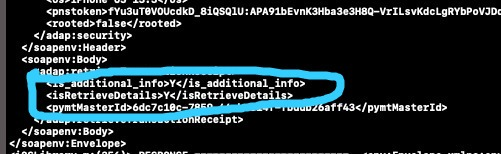 FE - NB – selected – Audit Trail & check box (Checked with iOS – sending Y but log display False)
2021-11-08 10:51:28,541 INFO  [[ACTIVE] ExecuteThread: '0' for queue: 'weblogic.kernel.Default (self-tuning)'] listerner.MCBSolution:332 - MCB Listerner onCall :: [ FUNC_MCB_TRANS_RECEIPT ]2021-11-08 10:51:28,542 INFO  [[ACTIVE] ExecuteThread: '0' for queue: 'weblogic.kernel.Default (self-tuning)'] common.FuncServices:107 - RetrieveTransactionReceipt :- REQUEST [00e90d1985a3b0437e878aff466cd4eb3f]  {  "pymtMasterId": "668b74bb-347f-479f-abf8-4212e7776f6a",  
"isRetrieveDetails": false, Incorrect – should display Y (iOS passed Y to BE)
"is_additional_info": "Y",
BE request – Incorrect (could be due to the display of false ↑
2021-11-08 10:51:28,551 INFO  [[ACTIVE] ExecuteThread: '0' for queue: 'weblogic.kernel.Default (self-tuning)'] common.VCRestService:89 - com.silverlake.mleb.mcb.module.vc.common.VCGenericService-transaction/receipt :- [****0ED13E3288E294A6B62EE1] REQUEST  {  "pymt_master_id": "668b74bb-347f-479f-abf8-4212e7776f6a",  
"is_detail": "N",  
"is_additional_info": "Y",
NOTE: has been passing Y or N for isRetrieveDetails
iOS – Receipt & check Box
BAU – FE Request
Audit Trail – isretrieveDetails = Y
Receipt Only – IsRetrieveDetails = N

With Check box:
Audit Trail – isRetrieveDetails = Y
	is_additional_info = Y

Receipt Only – isRetrieveDetails = N
	is_additional_info = Y
FE - NB – selected – Audit Trail & check box (Checked with iOS – sending Y but log display False)
2021-11-08 12:28:58,251 INFO  [[ACTIVE] ExecuteThread: '3' for queue: 'weblogic.kernel.Default (self-tuning)'] listerner.MCBSolution:332 - MCB Listerner onCall :: [ FUNC_MCB_TRANS_RECEIPT ]2021-11-08 12:28:58,253 INFO  [[ACTIVE] ExecuteThread: '3' for queue: 'weblogic.kernel.Default (self-tuning)'] common.FuncServices:107 - RetrieveTransactionReceipt :- REQUEST [006e8e852a861a4b6faae8aca772811fd7]  {  "pymtMasterId": "34541d74-7dde-46d7-8473-706aa3029a2f",  
"isRetrieveDetails": false, 
  "is_additional_info": "Y",
BE Request - Correct
2021-11-08 12:28:58,261 INFO  [[ACTIVE] ExecuteThread: '3' for queue: 'weblogic.kernel.Default (self-tuning)'] common.VCRestService:89 - com.silverlake.mleb.mcb.module.vc.common.VCGenericService-transaction/receipt :- [****67F1EDB082589D329D9E3B] REQUEST  {  "pymt_master_id": "34541d74-7dde-46d7-8473-706aa3029a2f",  
"is_detail": "N",  
"is_additional_info": "Y",
Android – Audit & check Box
BAU – FE Request
Audit Trail – isretrieveDetails = Y
Receipt Only – IsRetrieveDetails = N

With Check box:
Audit Trail – isRetrieveDetails = Y
	is_additional_info = Y

Receipt Only – isRetrieveDetails = N
	is_additional_info = Y
FE - NB – selected – Audit Trail & check box (not includig isdetails= Y due to not mandatory? 
2021-11-08 12:43:20,419 INFO  [[ACTIVE] ExecuteThread: '0' for queue: 'weblogic.kernel.Default (self-tuning)'] listerner.MCBSolution:332 - MCB Listerner onCall :: [ FUNC_MCB_TRANS_RECEIPT ]2021-11-08 12:43:20,421 INFO  [[ACTIVE] ExecuteThread: '0' for queue: 'weblogic.kernel.Default (self-tuning)'] common.FuncServices:107 - RetrieveTransactionReceipt :- REQUEST [00964d98d797374336acc96c02a993454d]  {  "pymtMasterId": "668b74bb-347f-479f-abf8-4212e7776f6a",  
“isRetrieveDetail – missing – shouldn’t be an issue but (Will add)
"is_additional_info": "Y",
BE request – Correct 
2021-11-08 12:43:20,428 INFO  [[ACTIVE] ExecuteThread: '0' for queue: 'weblogic.kernel.Default (self-tuning)'] common.VCRestService:89 - com.silverlake.mleb.mcb.module.vc.common.VCGenericService-transaction/receipt :- [****43F5622A78C938FDC81C69] REQUEST  {  "pymt_master_id": "668b74bb-347f-479f-abf8-4212e7776f6a",  
"is_detail": "Y",  
"is_additional_info": "Y",
Android – Receipt & check Box
BAU – FE Request
Audit Trail – isretrieveDetails = Y
Receipt Only – IsRetrieveDetails = N

With Check box:
Audit Trail – isRetrieveDetails = Y
	is_additional_info = Y

Receipt Only – isRetrieveDetails = N
	is_additional_info = Y
FE - NB – selected – Receipt & check box (this one - includig isdetails = Y (confirm with android if sending isRetrieveDetails  Y?) 
2021-11-08 12:44:02,781 INFO  [[ACTIVE] ExecuteThread: '10' for queue: 'weblogic.kernel.Default (self-tuning)'] common.FuncServices:107 - RetrieveTransactionReceipt :- REQUEST [00cbb5c23e779941eb90ba4f395fc45247]  {  "pymtMasterId": "668b74bb-347f-479f-abf8-4212e7776f6a",  "isRetrieveDetails": false, Incorrect display – should display Y.
 "is_additional_info": "Y",
BE request – Correct 
2021-11-08 12:44:02,789 INFO  [[ACTIVE] ExecuteThread: '10' for queue: 'weblogic.kernel.Default (self-tuning)'] common.VCRestService:89 - com.silverlake.mleb.mcb.module.vc.common.VCGenericService-transaction/receipt :- [****43F5622A78C938FDC81C69] REQUEST  {  "pymt_master_id": "668b74bb-347f-479f-abf8-4212e7776f6a",  
"is_detail": "N",  
"is_additional_info": "Y",